Seminář praktické češtiny II
16. dubna 2018
Hana Prokšová
úkol na 16. dubna 2018určete nepravidelnosti ve větné stavbě:
Vláda si nevšímá a nerespektuje názory lidí na současnou politickou situaci.
Paní učitelka, když přišla ráno do třídy, udělalo se jí nevolno.
Mladí lidé spontánně vyjádřili svůj odpor s globalizací.
Policie pátrá po řidiči, který včera v Praze srazil a poté ujel od mladé ženy s kočárkem, aniž by jí poskytnul první pomoc.
Známkám ve škole nepřikládám velký důraz.
ZEUGMA: Vláda si nevšímá a nerespektuje názory lidí na současnou politickou situaci.
ANAKOLUT: Paní učitelka, když přišla ráno do třídy, udělalo se jí nevolno.
KONTAMINACE: Mladí lidé spontánně vyjádřili svůj odpor s globalizací.
odpor proti globalizaci × nesouhlas s gloalizací
ZEUGMA: Policie pátrá po řidiči, který včera v Praze srazil a poté ujel od mladé ženy s kočárkem, aniž by jí poskytnul první pomoc.
KONTAMINACE: Známkám ve škole nepřikládám velký důraz.
přikládat význam × klást důraz
Míšina zajímavost
Peticí chce apelovat na vedení, aby více naslouchala svým studentům a hlavně těm, kteří se v některém odvětví orientují lépe, než si možná myslí.
Požádali jsme o vyjádření i vedení gymnázia, to však zatím nezareagovalo.
(https://refresher.cz/52876-V-budove-prazskeho-gymnazia-pouzili-napisy-psane-Comic-Sansem-Studenti-proti-tomu-sepsali-petici?utm_source=www.seznam.cz&utm_medium=sekce-z-internetu)

Naslouchala- vedení naslouchalo – jednotné číslo

...lépe než si možná myslí – není jasné, kdo si to myslí
jak byste chápali…?
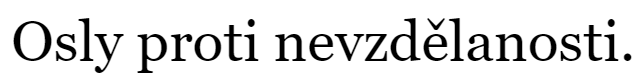 Utvořte syntaktický strom a určete větné členy a syntaktické vztahy mezi slovy
Muži se po pozření nejpálivější chilli papričky na světě zúžily mozkové tepny
Muži se po pozření nejpálivější chilli papričky na světě zúžily mozkové tepny
ZÚŽILY SE
			přísudek
	D, a		D, a				P, k
MUŽI 		PO POZŘENÍ 				 TEPNY
PU prospěchu 	PU času 					podmět
					D, r		
					PAPRIČKY	D, k
					předmět/přívlastek
			D, k		D, k?	D, k
		NEJPÁLIVĚJŠÍ 	CHILLI 		MOZKOVÉ
		přívlastek 	přívlastek 	přívlastek
			D, a
			NA SVĚTĚ
			PU místa
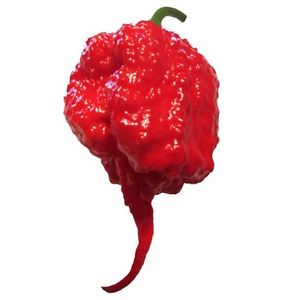 slovosled
pevný slovosled
typický pro jazyky s omezenou nebo žádnou flexí

Subjekt, Verbum, Objekt
SVO – angličtina, čeština (tendence nepříznakového slovosledu)
SOV – japonština, korejština, turečtina, latina
VSO – arabština, keltské jazyky
VOS – fidžijština
http://wals.info/chapter/81
mapička: http://wals.info/feature/81A#2/18.0/152.8
slovosled
tzv. volný slovosled
neříká „jen“, kdo co dělá, ale přináší nějaký příznak do výpovědi, postoj mluvčího, důraz – kontextuální

+ aktuální členění větné
na 24. dubna
prostudujte: https://www.czechency.org/slovnik heslo Aktuální členění větné
slovosled v češtině
flexibilní, ale ne zcela libovolný

Co není libovolné?
větněčlenská závislost
např. antepozice přívlastku – maková kobliha
	× termíny: kyselina sírová, bobr evropský
např. některá PU míry: velmi starý
je to moc dobré
slovosled v češtině
pozice částic
Asi Karlovi koupím koblihu.
Koblihu koupím asi Karlovi.
Karlovi koupím asi koblihu.
Karlovi koblihu asi koupím.

Pošlu vám e-mailem jenom výsledky testu.
Výsledky testu pošlu e-mailem jenom vám.
Výsledky testu vám pošlu jenom e-mailem.
slovosled v češtině
pozice částic
Asi Karlovi koupím koblihu.
Koblihu koupím asi Karlovi.
Karlovi koupím asi koblihu.
Karlovi koblihu asi koupím.

pozice klitik (příklonek, předklonek)
se, si, bych, mi, nám atd. mají pevnou (primárně 2.) pozici ve větě
Ráda bych se ti zítra ozvala.
Ozvala bych se ti ráda zítra.
na 24. dubna 2017
aktuální členění větné
na 24. dubna
prostudujte: https://www.czechency.org/slovnik heslo Aktuální členění větné
doplnit ho můžete mluvnicemi…
Interpretujte věty:
Chodí běhat do lesa × Do lesa chodí běhat
ÚJKN je ve čtvrtém patře × Ve čtvrtém patře je ÚJKN
Včera jsem si koupila postel × Postel jsem si koupila včera
Půjdeme spolu do divadla? × Půjdeme do divadla spolu?
Chtěla bych studovat češtinu nejspíš v Praze × Chtěla bych studovat nejspíš češtinu v Praze × Chtěla bych nejspíš studovat češtinu v Praze
autentický dotaz jazykové poradně ÚJČ
Dobrý den. Ve věte:
Tomáš a Petr jsou bratři.
Nemelo by být použito slovo "bradva"? Jsou přece jenom dva a ne tři.